FONEMA /Ñ/: introducción
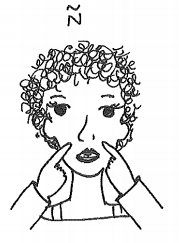 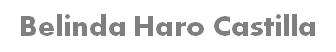 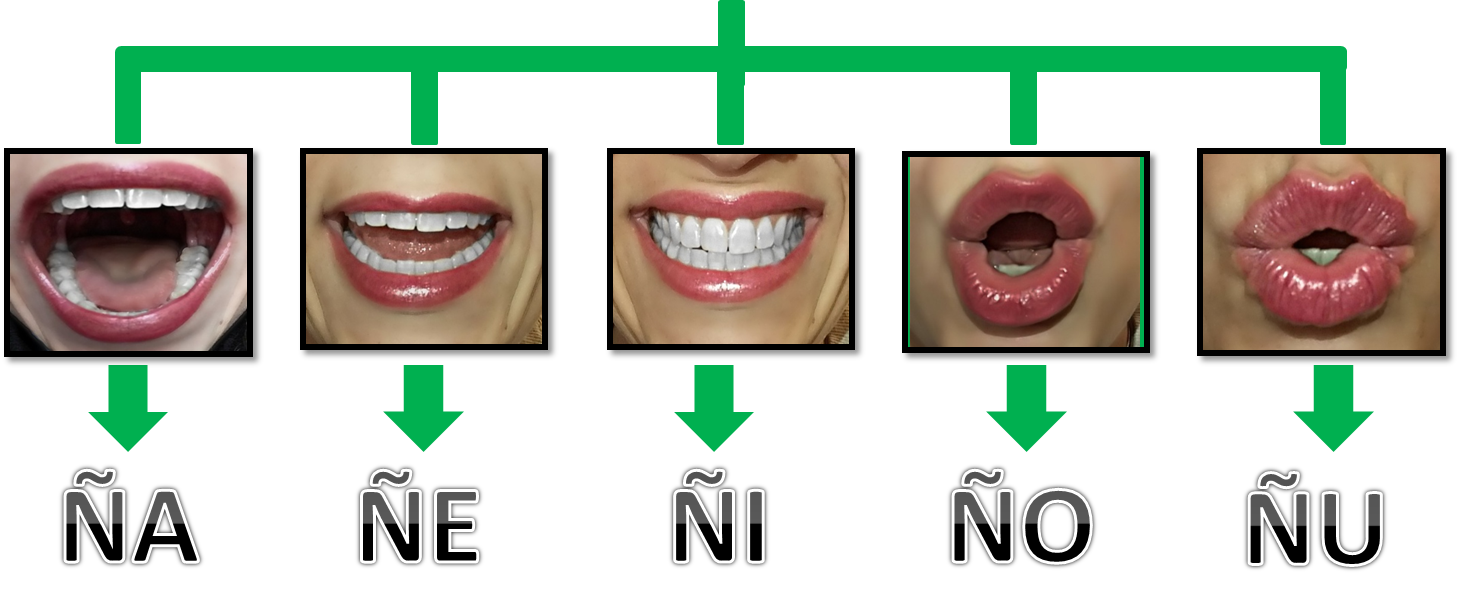 Fotografías posiciones fonemas.
Autora: Carolina López Hita
Dibujos Gestos basados en Monfort.
Autora: Laura Isabel Vallejo Muñoz
Fotos y pictogramas de :.
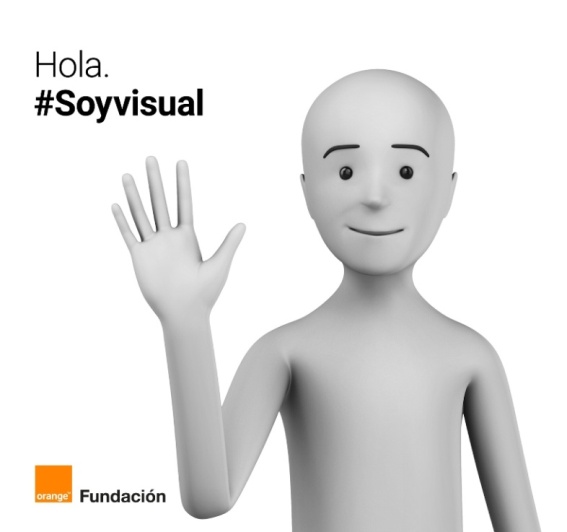 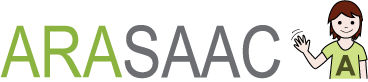 Autor pictogramas: Sergio Palao 
Procedencia: ARASAAC (http://arasaac.org) Licencia: CC (BY-NC-SA) 
Propiedad: Gobierno de Aragón
No se permite un uso comercial de la obra original ni de las posibles obras derivadas, la distribución de las cuales se debe hacer con una licencia igual a la que regula la obra original.
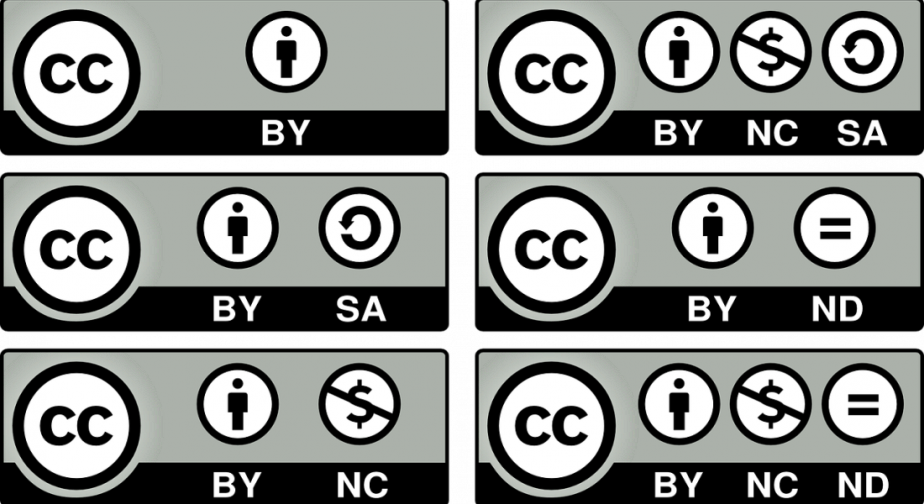 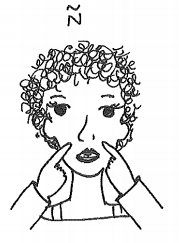 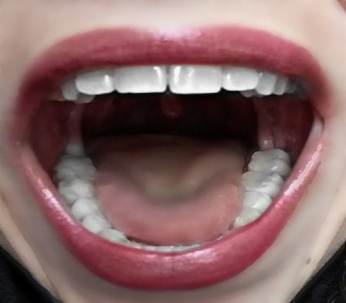 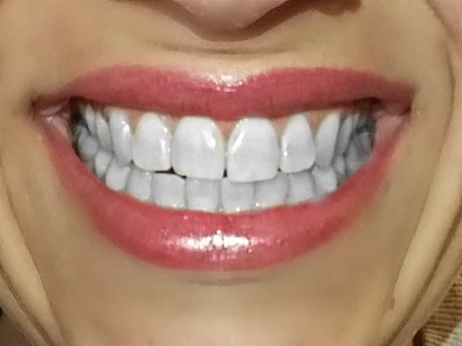 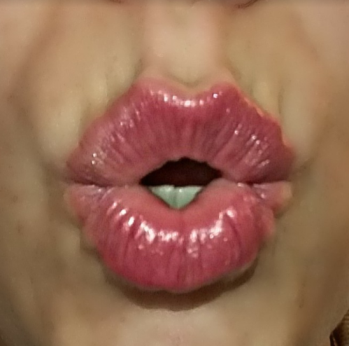 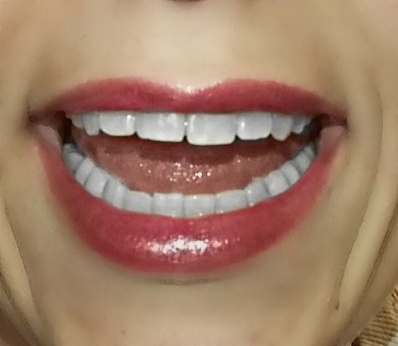 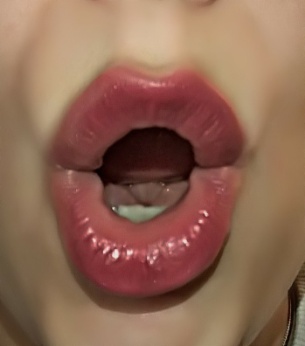 ÑA
ÑE
ÑI
ÑO
ÑU
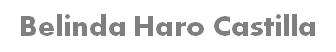 Rafael Espartero Perales
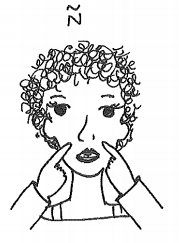 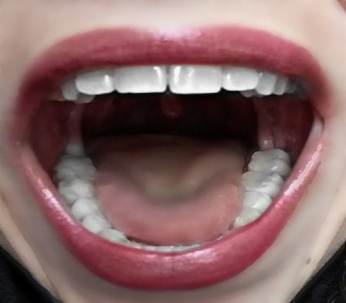 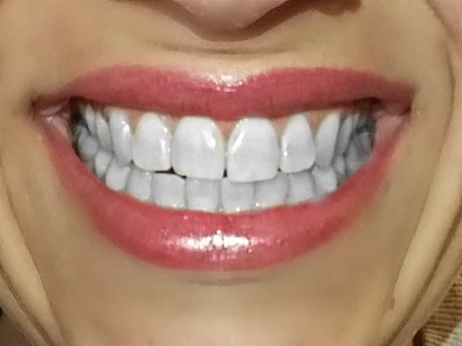 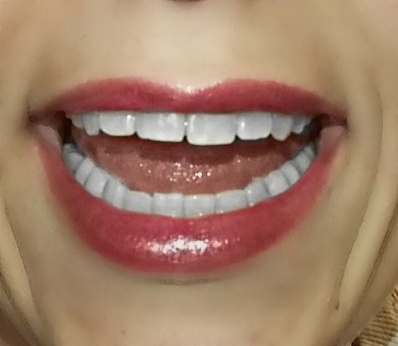 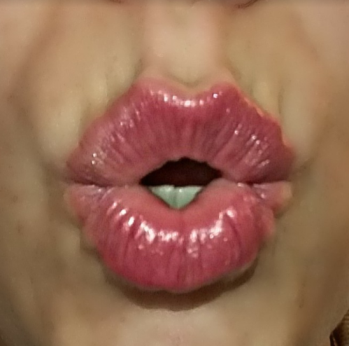 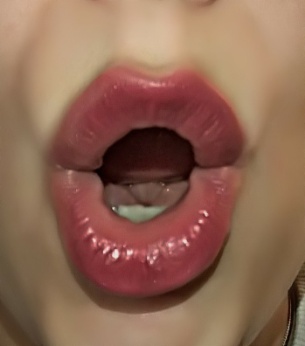 ÑI
ÑU
ÑO
ÑA
ÑE
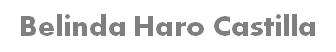 Rafael Espartero Perales
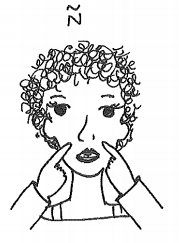 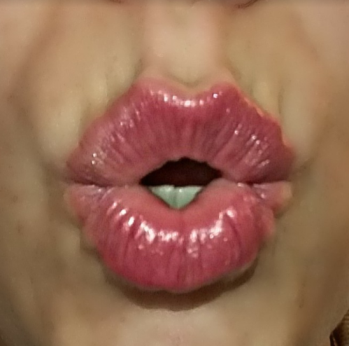 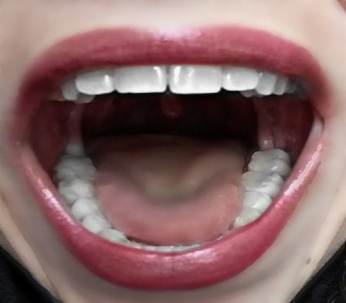 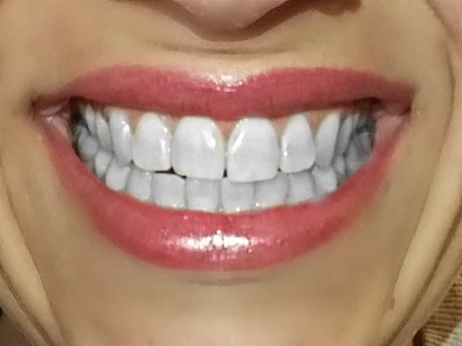 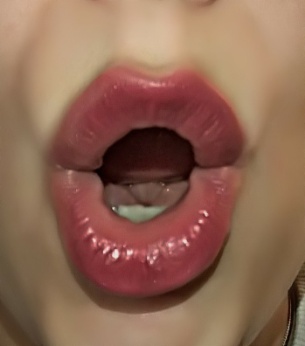 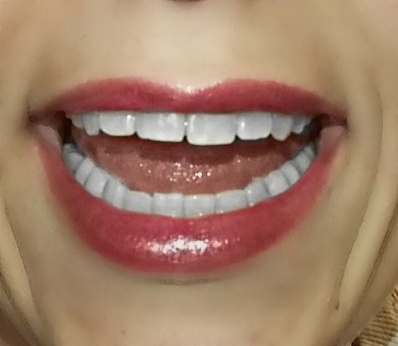 ÑU
ÑO
ÑE
ÑI
ÑA
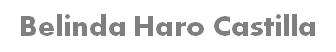 Rafael Espartero Perales
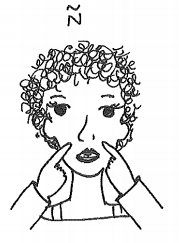 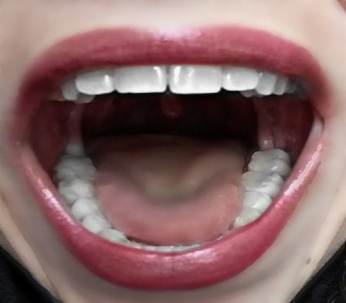 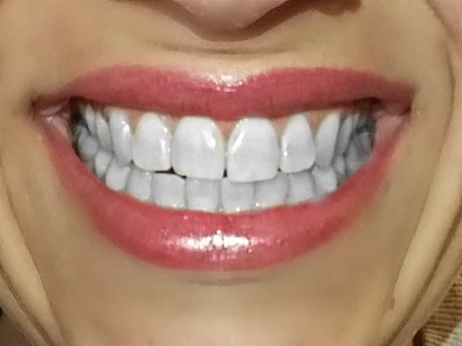 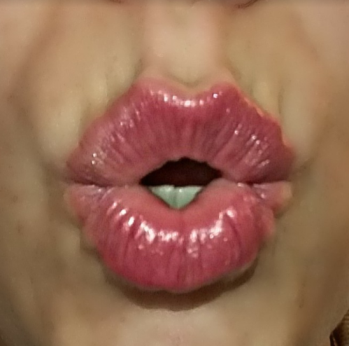 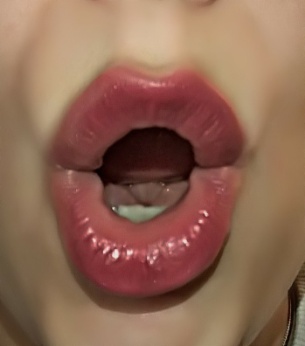 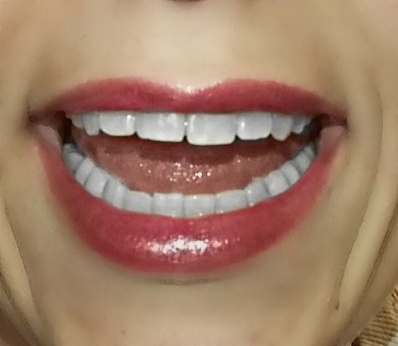 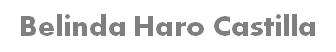 Rafael Espartero Perales
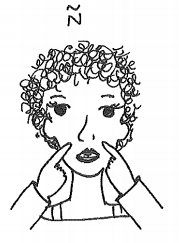 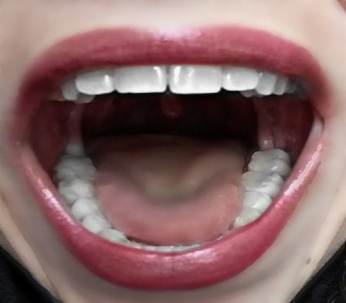 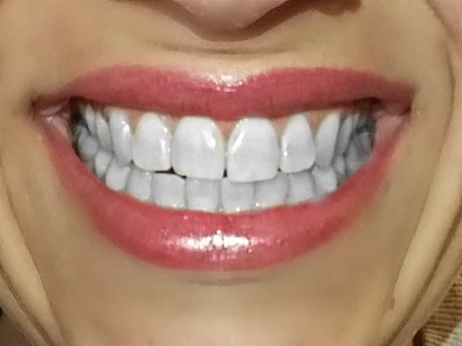 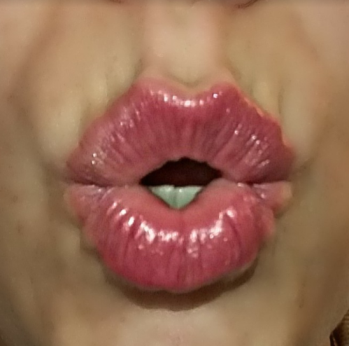 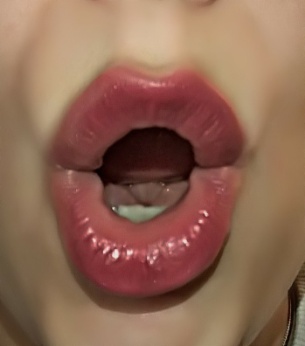 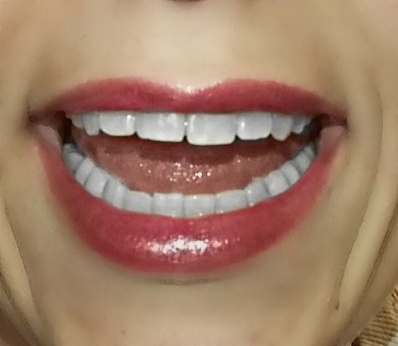 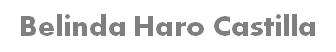 Rafael Espartero Perales
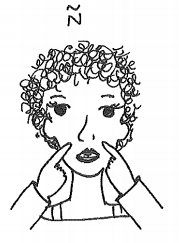 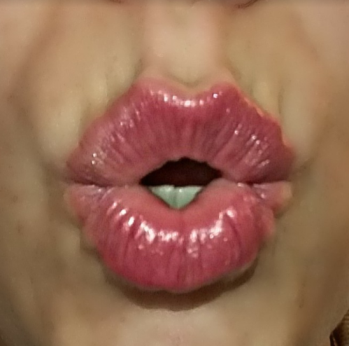 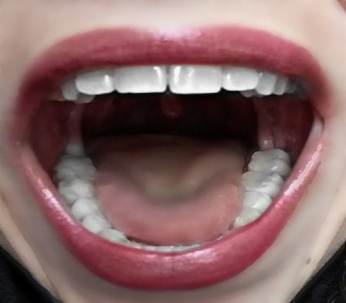 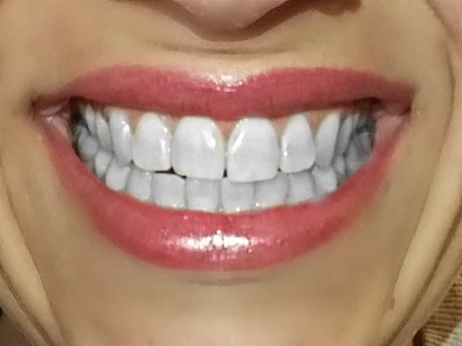 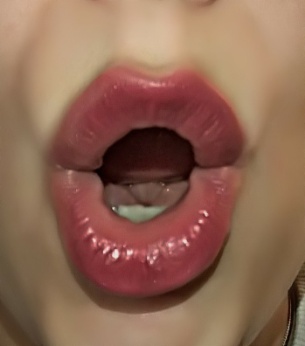 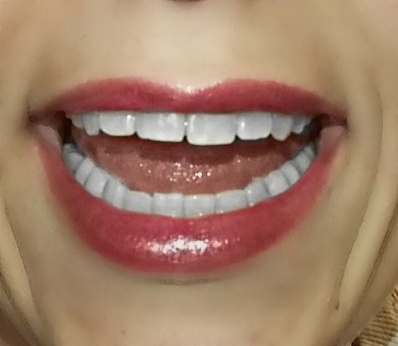 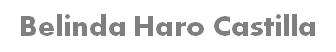 Rafael Espartero Perales
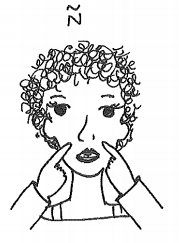 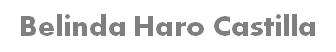 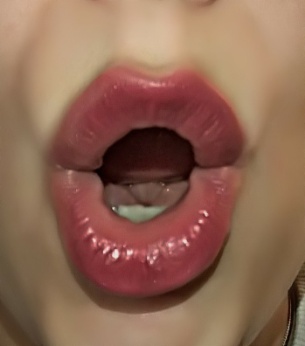 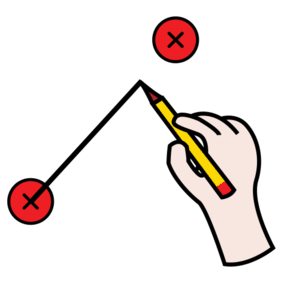 ÑO
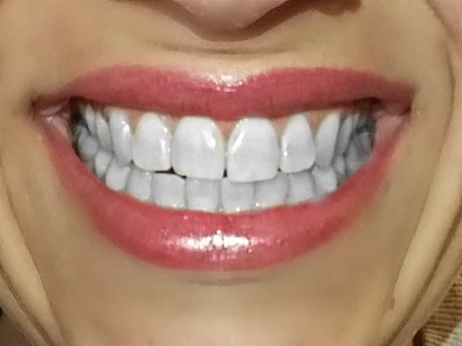 ÑI
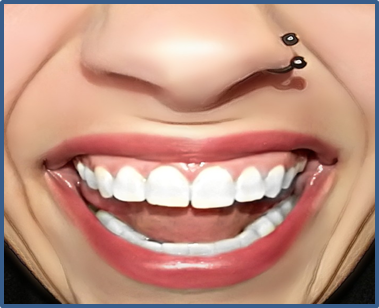 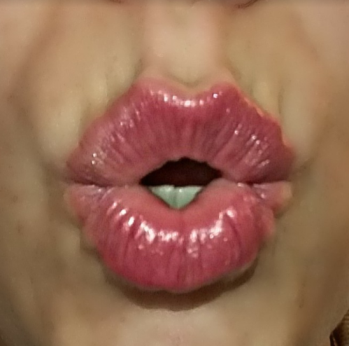 ÑA
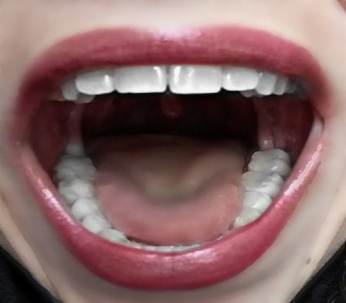 ÑU
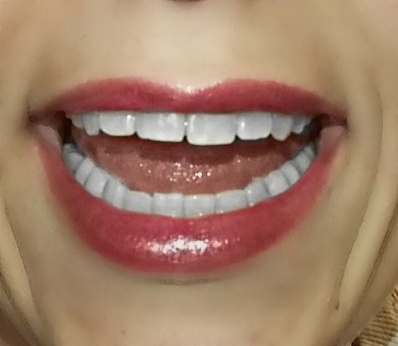 ÑE
Rafael Espartero Perales
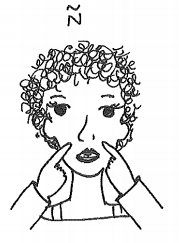 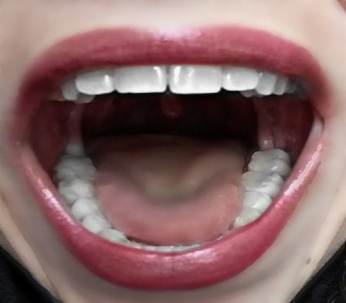 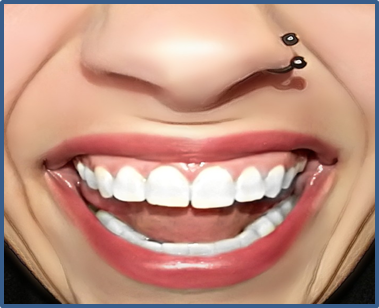 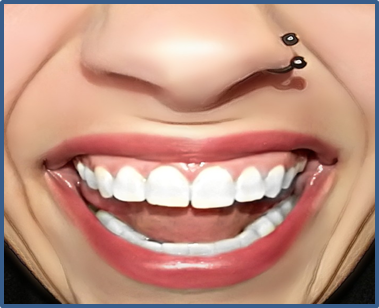 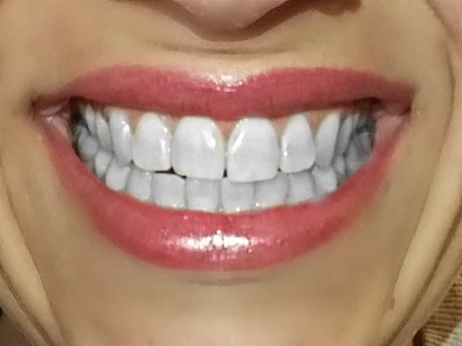 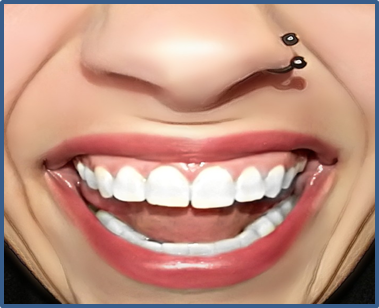 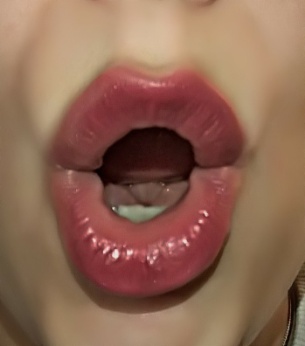 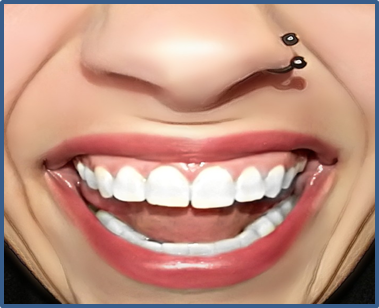 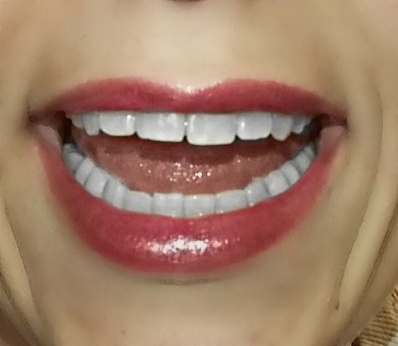 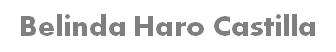 Rafael Espartero Perales
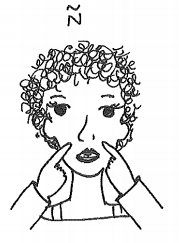 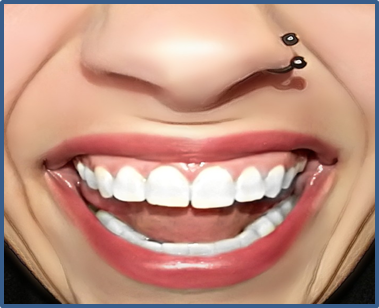 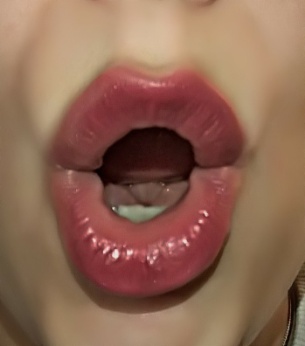 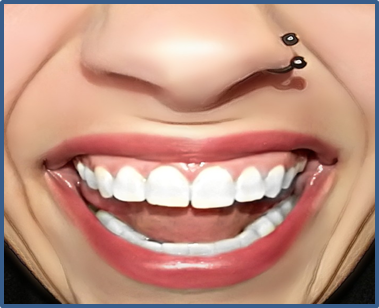 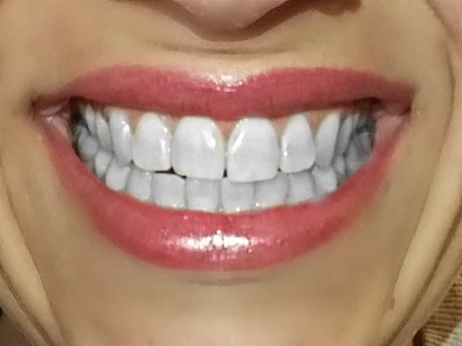 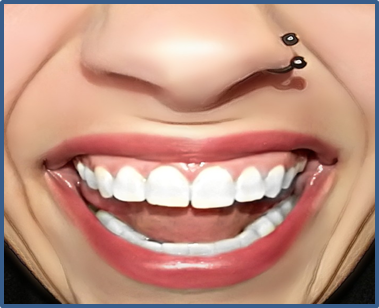 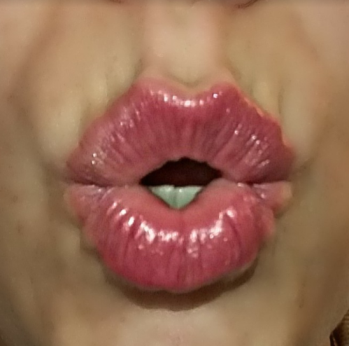 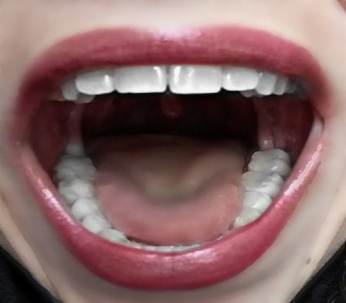 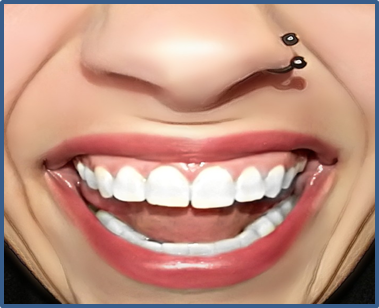 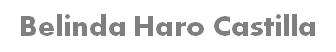 Rafael Espartero Perales
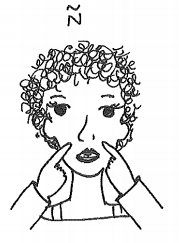 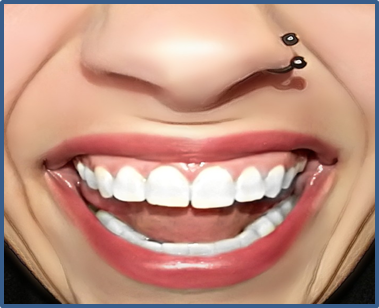 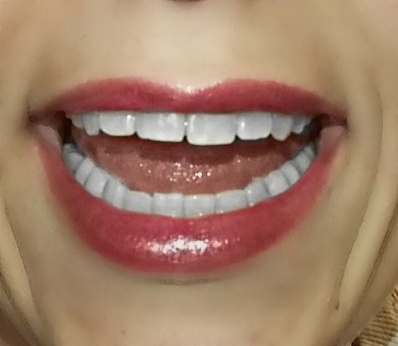 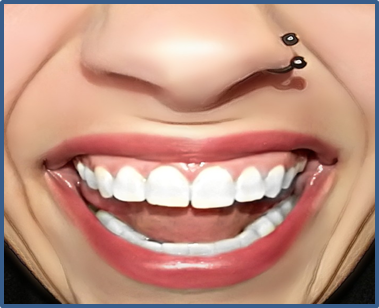 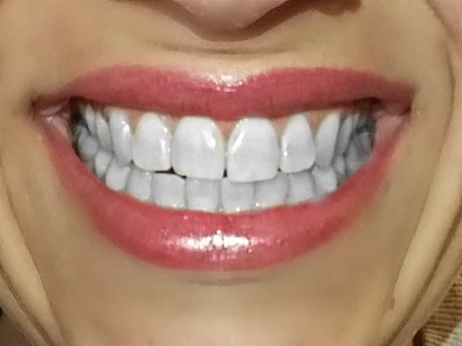 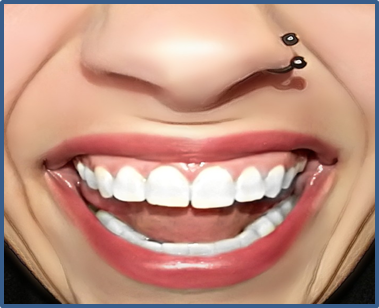 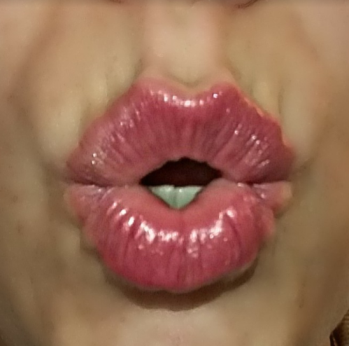 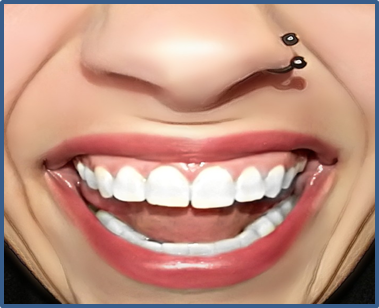 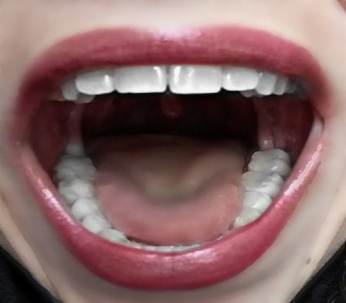 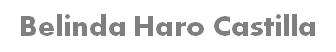 Rafael Espartero Perales
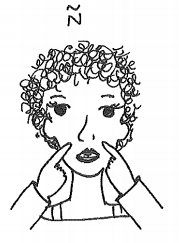 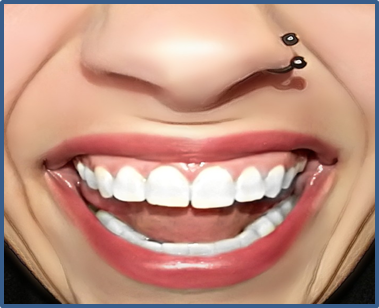 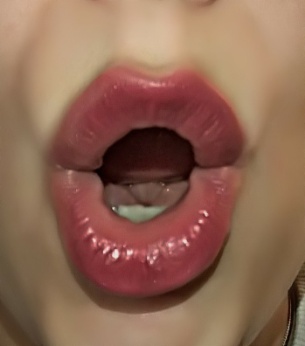 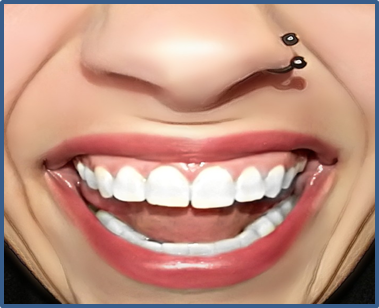 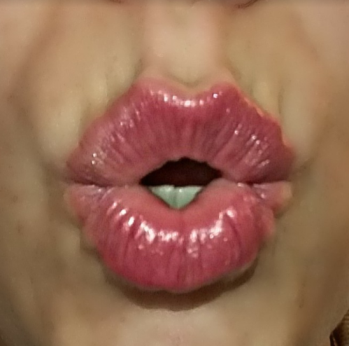 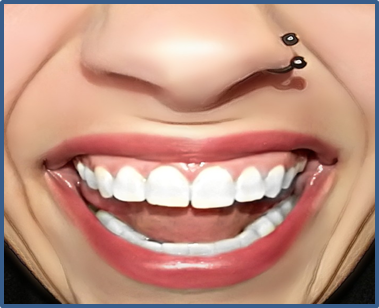 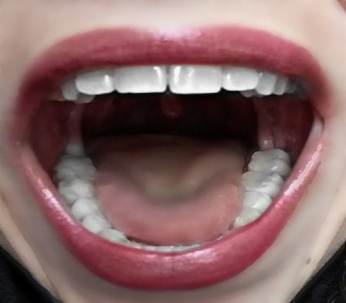 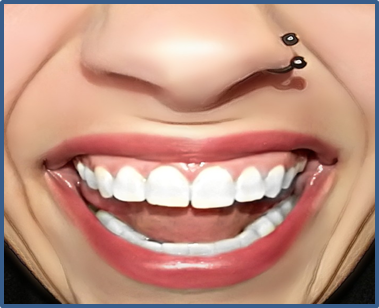 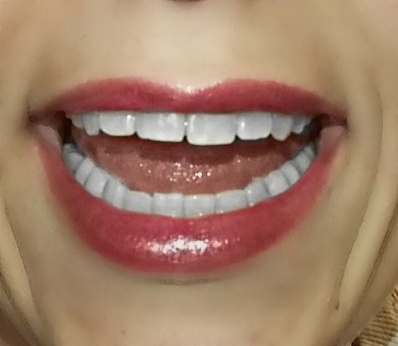 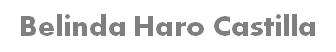 Rafael Espartero Perales
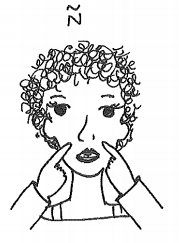 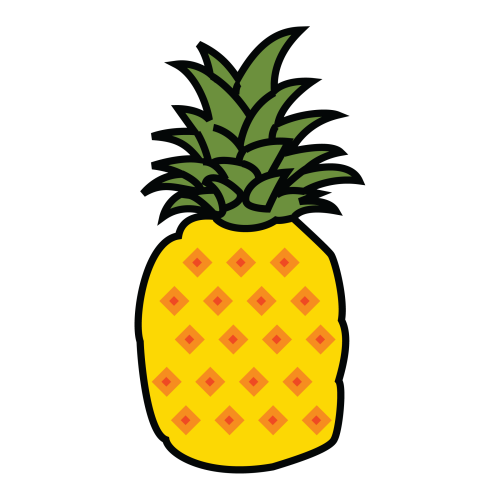 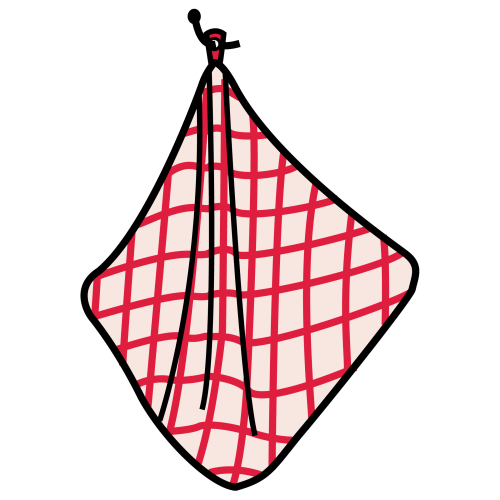 PAÑO
PIÑA
PI
ÑA
PA
ÑO
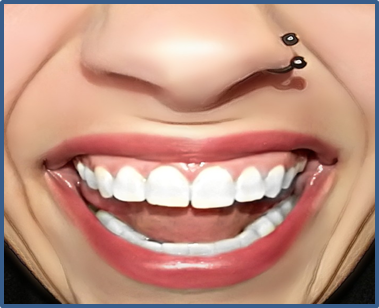 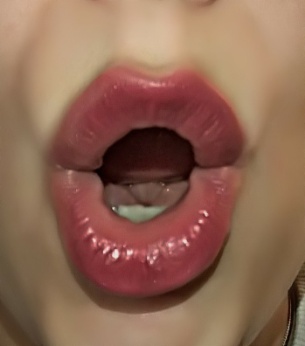 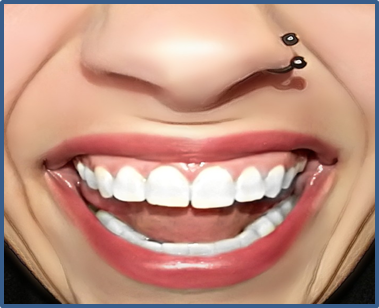 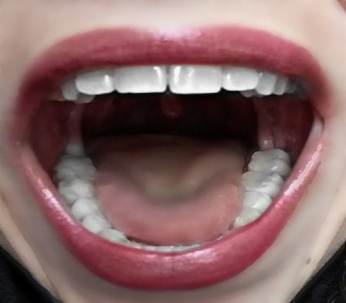 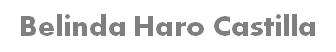 Rafael Espartero Perales
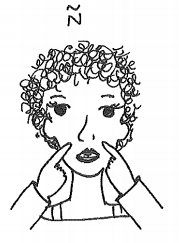 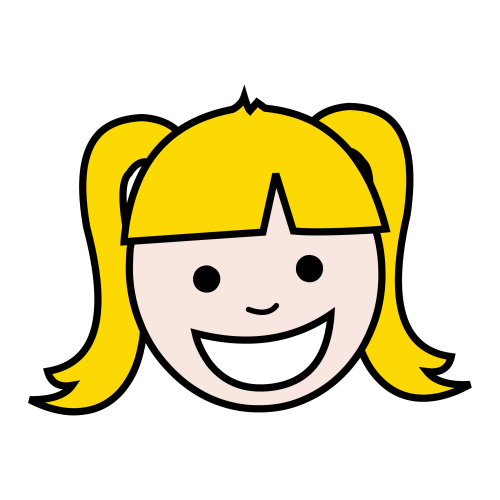 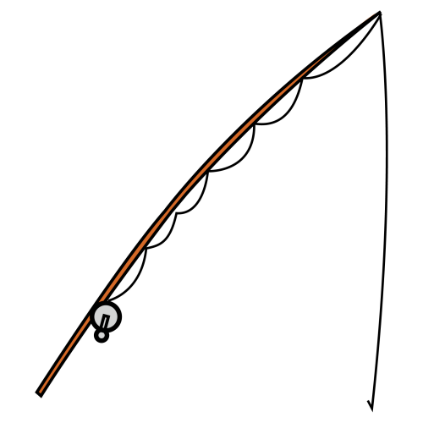 NIÑA
CAÑA
CA
ÑA
NI
ÑA
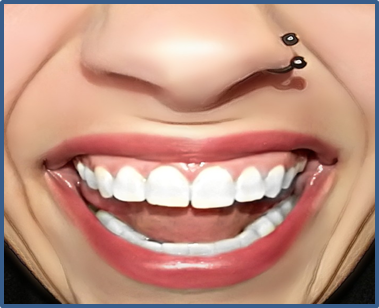 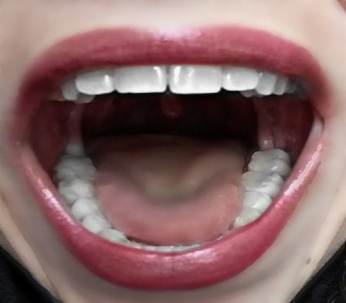 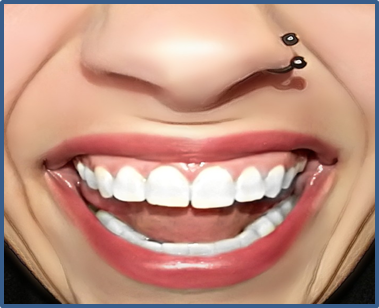 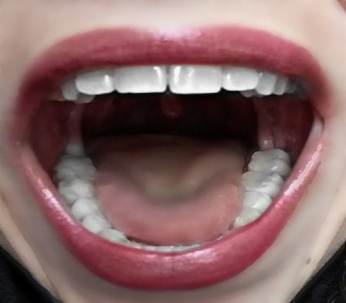 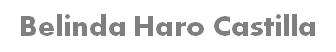 Rafael Espartero Perales
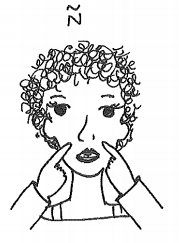 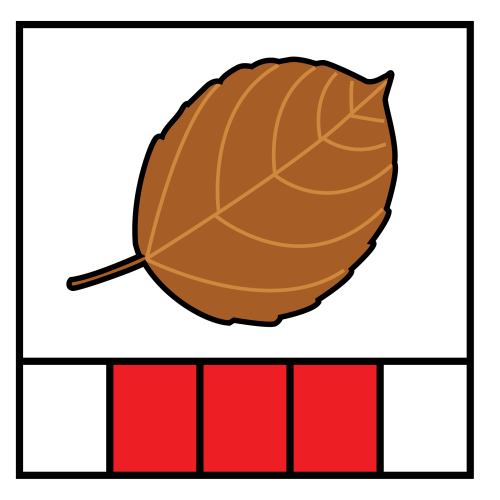 OTOÑO
O
TO
ÑO
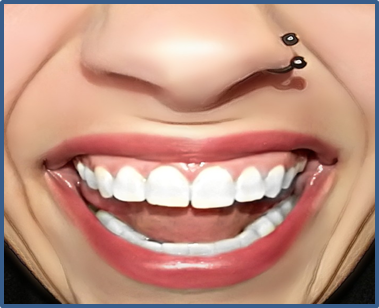 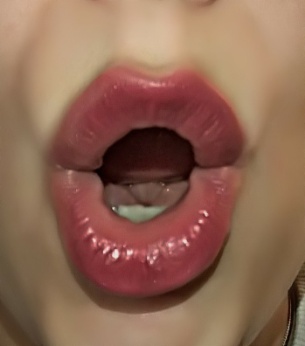 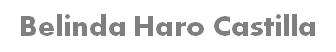 Rafael Espartero Perales